XMAS
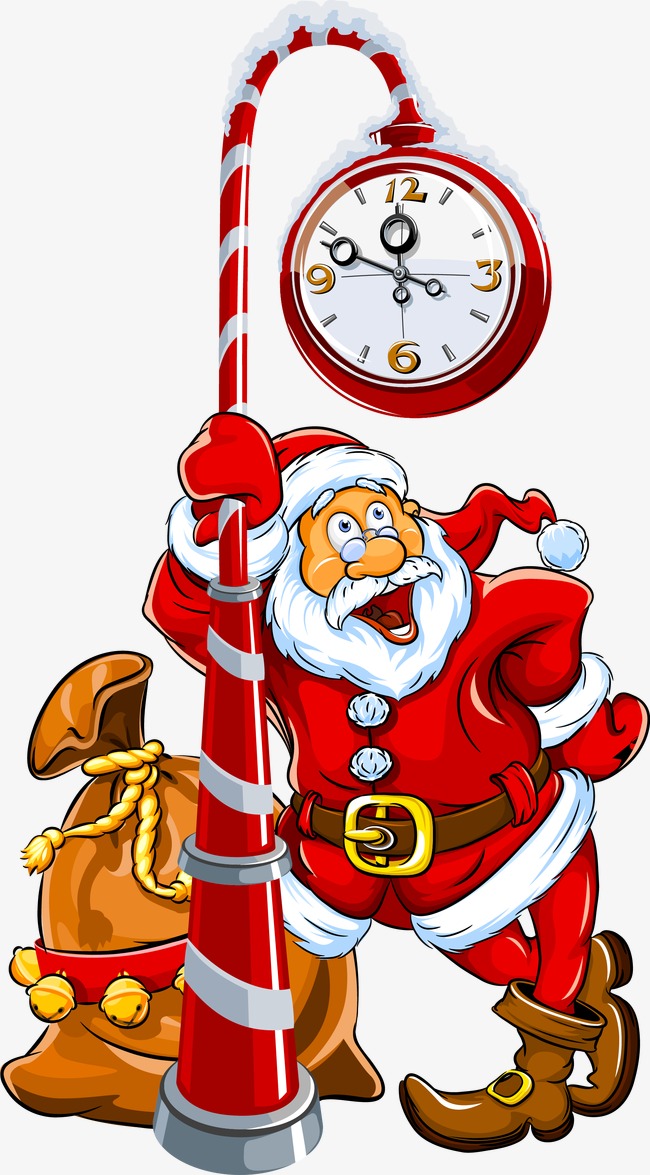 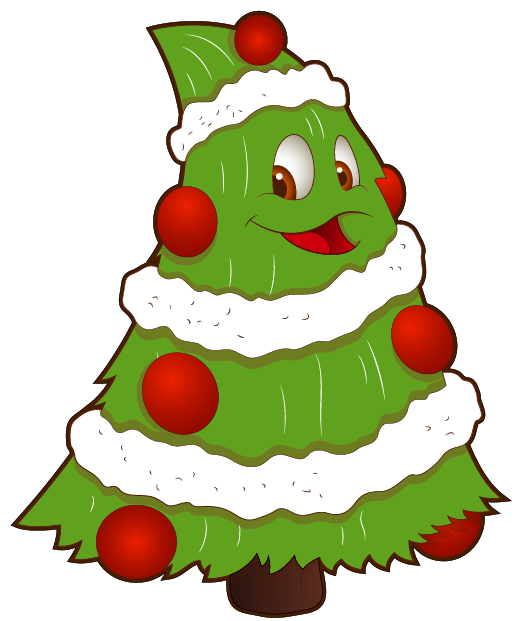 GAME
Let’s play.
It’s…
GREAT
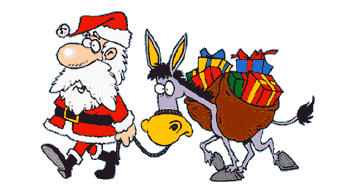 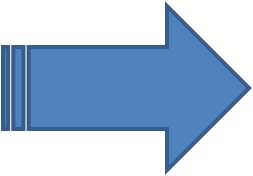 Rudolph
Santa Claus
Jesus
It’s a …
GREAT
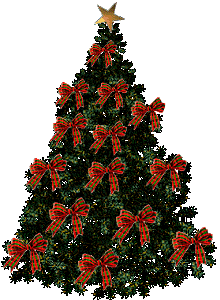 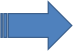 Xmas tree
Xmas wreath
Xmas gift
They are...
GREAT
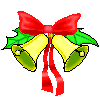 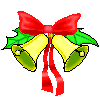 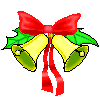 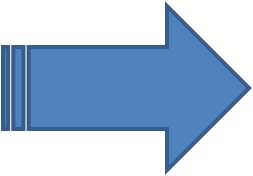 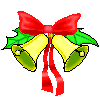 bells
candles
angels
They are…
GREAT
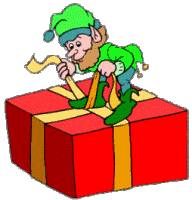 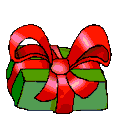 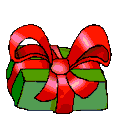 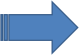 ornaments
gifts
stars
It’s...
GREAT
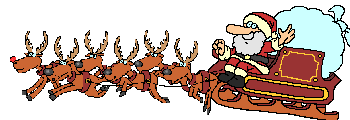 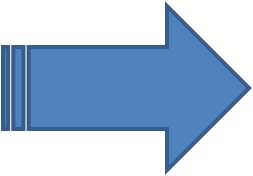 Santa’s train
Santa’s sleigh
Santa’s car
They are...
GREAT
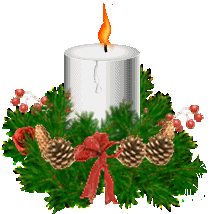 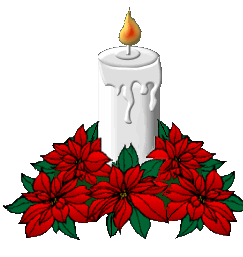 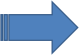 candles
bells
gifts
It’s...
GREAT
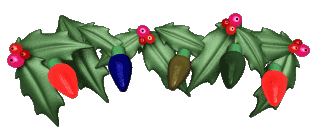 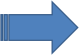 pudding
holy
candy
It’s an …
GREAT
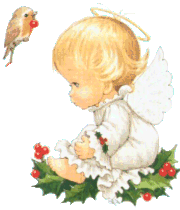 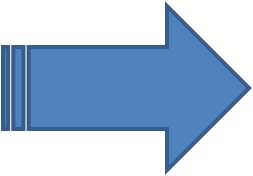 angel
engel
elf
They are ...
GREAT
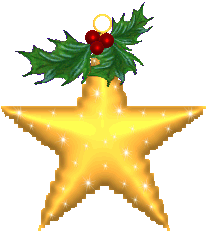 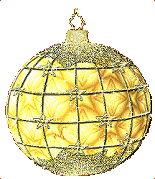 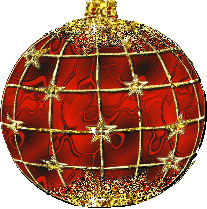 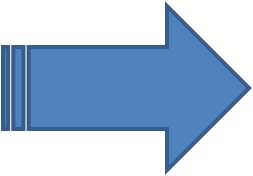 stockings
ornaments
gifts
It’s a…
GREAT
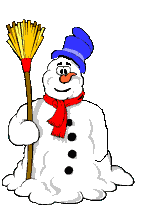 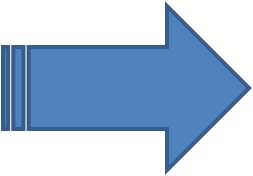 sleigh
snowman
reindeer
They are...
GREAT
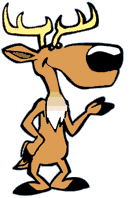 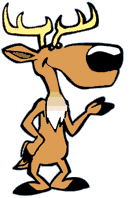 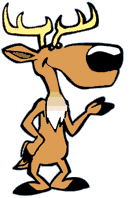 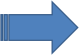 elves
reindeer
gifts
It’s an…
GREAT
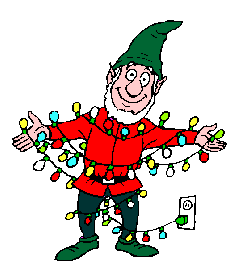 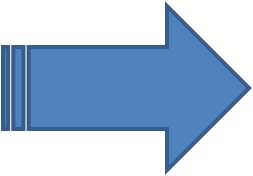 elf
alf
angel
It’s a ...
GREAT
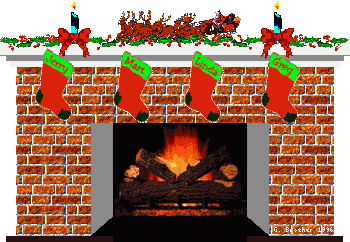 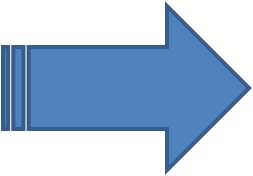 fireplace
tree
present
It’s a ...
GREAT
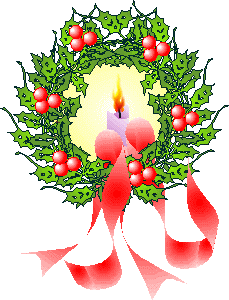 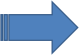 gift
wreath
bell